Consejo Nacional
Comité de Auditoría
Comité Régimen Jurídico
Comité de Comunicación
Comité de Ética y Buen gobierno
Comité Ejecutivo Nacional
Presidencia Nacional
Auditoría interna
Gabinete y Asuntos Públicos
Dirección General
Isabel Orbe
Cumplimiento
Comité Territorial y
de Voluntariado
Comité de Misión
Comité Técnico Nacional
Comité financiero,                 de inversiones y desarrollo económico
CNR
Dirección de Recursos Compartidos
Dirección de Misión y Operaciones
Dirección de Desarrollo Territorial
Comité de Proyectos y seguimiento del Plan Estratégico
Comité de Seguridad de la información y tecnología
Dirección de Planificación, Procesos y Calidad.
Dirección de Finanzas, Compras y Control de Gestión.
Dirección de Tecnología y Digital.
Dirección de Personas y Cultura.
Dirección de Marca y Comunicación.
Dirección de Atención a pacientes y usuarios. 
Dirección Médica y de Misión.
Dirección Patient Advocacy.
Dirección Sostenibilidad, Canales y Marketing.

Dirección Territorial:
Territorio Norte.     
Territorio Sur.
Territorio Este.
Territorio Centro.
Voluntariado
Dirección de Servicios Jurídicos  y Gobernanza.
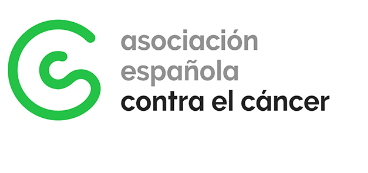